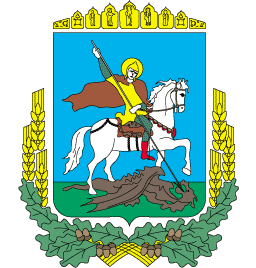 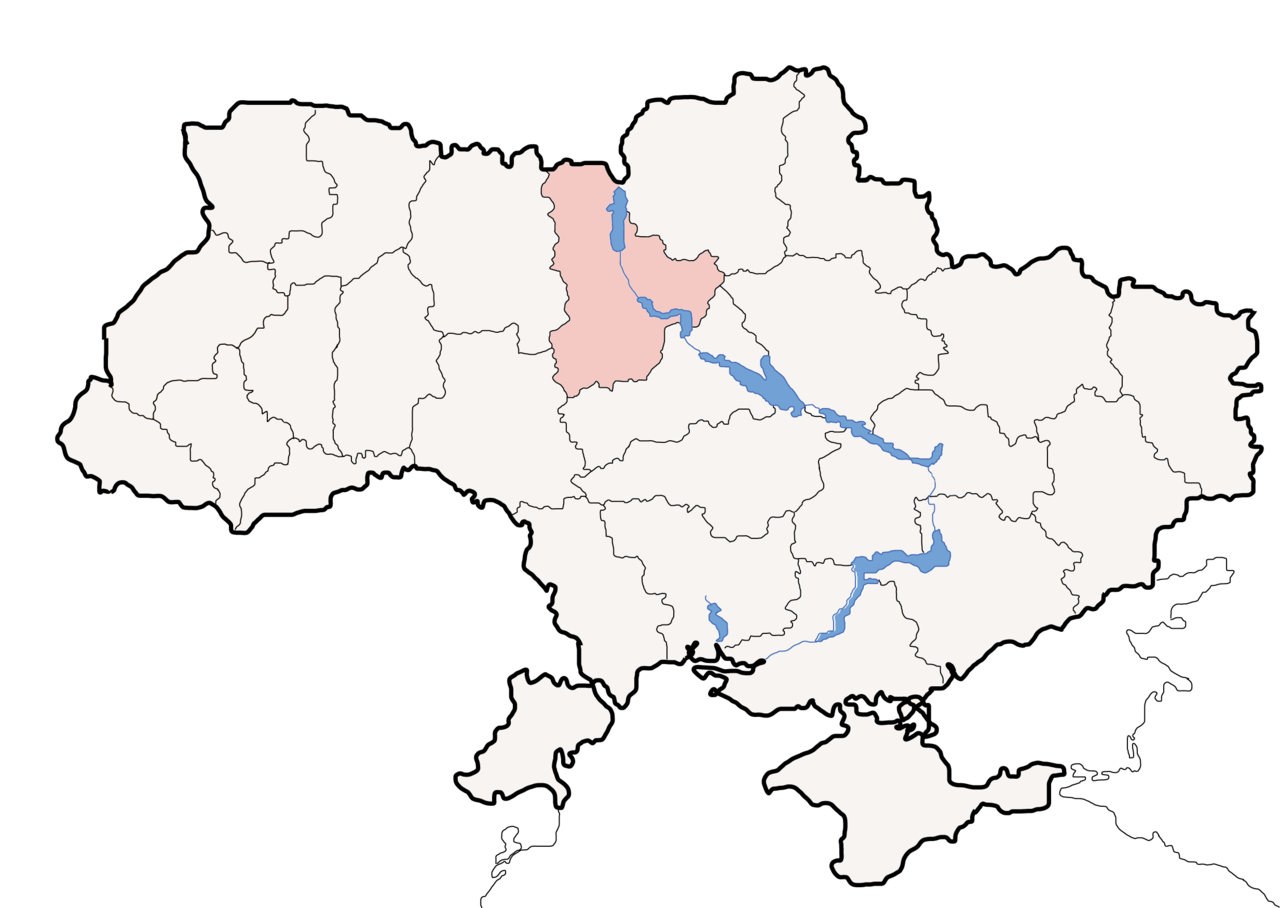 СОЦІАЛЬНО-ПОЛІТИЧна ситуація у місті Київ
1
Інформація про дослідження
Метод дослідження - телефонне опитування САТІ (computer assisted telephone interviews - з використанням планшетів);
Терміни проведення дослідження: 8 – 20 травня 2020 року;
Всього було опитано 4000 респондентів;
Дослідження було проведено в усіх десяти адміністративно-територіальних районах міста, яке репрезентує доросле населення столиці за такими показниками, як вік (старші 18 років), стать, а також поділ міста на райони;
Статистична похибка дослідження (довірчий інтервал): +/-1,9%;
Середня тривалість одного інтерв'ю склала 10 хвилин.
2
Якщо говорити в цiлому, як Ви вважаєте, подiї в Українi та в м.Київ розвиваються у правильному чи неправильному напрямку? (%)
3
На Вашу думку, як змінилась ситуація в наступних сферах життя за останній рік? (%)
4
Рейтинг. Скажіть, будь ласка, якби наступної неділі відбувались вибори до Київської міської ради, за яку партію Ви б проголосували? (%)
5
Імітація виборів до Київської міської ради (%)серед тих, хто визначився і буде голосувати
6
Рейтинг. А якби у наступну неділю відбулись вибори мера Києва, за кого з кандидатів Ви б проголосували? (%)
7
Імітація виборів мера Києва (%)серед тих, хто визначився і буде голосувати
8
А якщо до другого туру виборів мера Києва вийдуть …,за кого з цих двох кандидатів Ви б проголосували?(%)
9
А якщо до другого туру виборів мера Києва вийдуть …,за кого з цих двох кандидатів Ви б проголосували?(%)
10
Скажіть, будь-ласка, з яких джерел Ви найчастіше отримуєте нову інформацію, новини про останні події в житті світу, України та свого регіону? (%)
11
Які телеканали Ви зазвичай дивитесь для отримання новин? (%)
12
Незалежно від того який Ви пристрій використовуєте - телефон, планшет чи комп'ютер, скажіть, як часто Ви користуєтесь мережею Інтернет? (%)
13
Скажіть, наскільки важлива для Вас особисто проблема коронавірусу? (%) Оцініть важливість за п’ятибальною шкалою, де 1 – означає «Зовсім не важлива», а 5 – «Дуже важлива».Середнє значення (бал) від 1 до 5:  3,92
14
З огляду на те що Ви знаєте чи чули, скажіть, яка з політичних партій найбільше допомагає в боротьбі з епідемією коронавірусу? (%)
15